Muscle tissue tendons
Prof. Dr. Anna L. Kiss 
Department of Anatomy, Histology and Embryology
Semmelweis University
Budapest 
2021
Muscle tissue
Function: contraction

Origin: mesoderm

Structure: cells or „fibers”
Types of the muscle tissue
Smooth muscle


Stiated muscle: skeletal
		         		  visceral
		        	      cardiac
Smooth muscle
evolutionary the most ancient type
 spindle shaped cells
 slow, non-synchronized, unvoluntary 	contraction
 actin and myosin are NOT arranged in 	registers
 internal organs wall
Smooth muscle
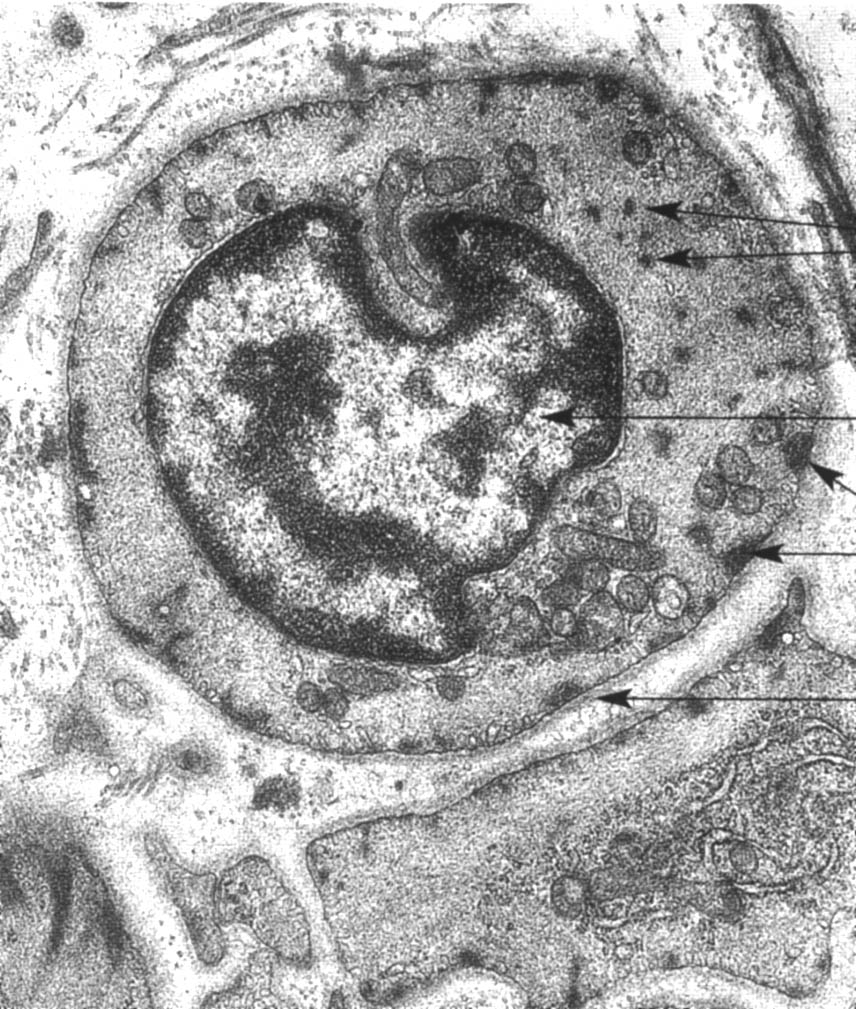 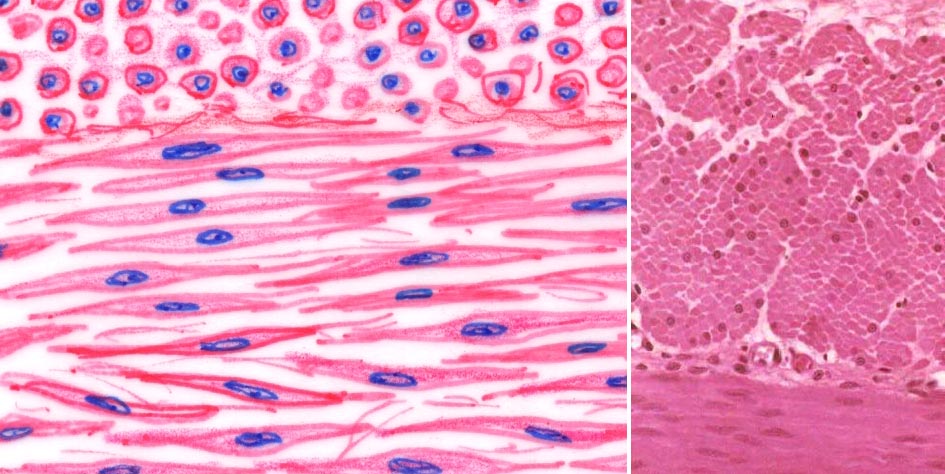 nucleus: in the middle of the cells
Contraction of smooth muscle
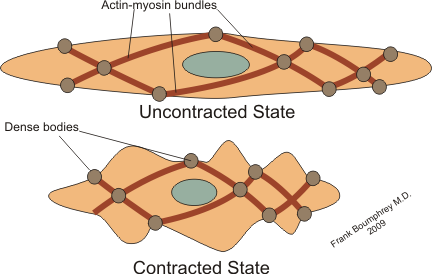 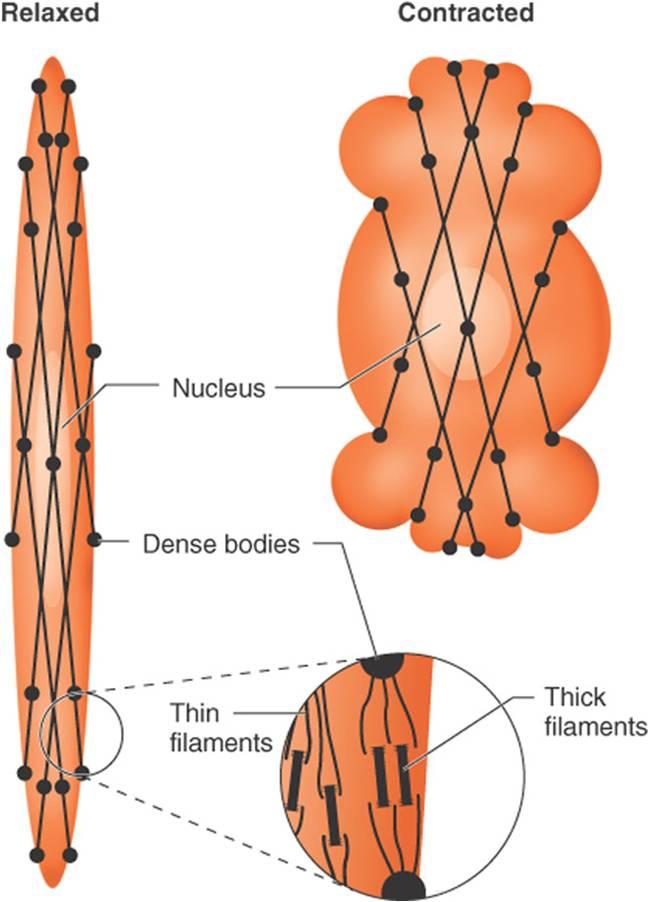 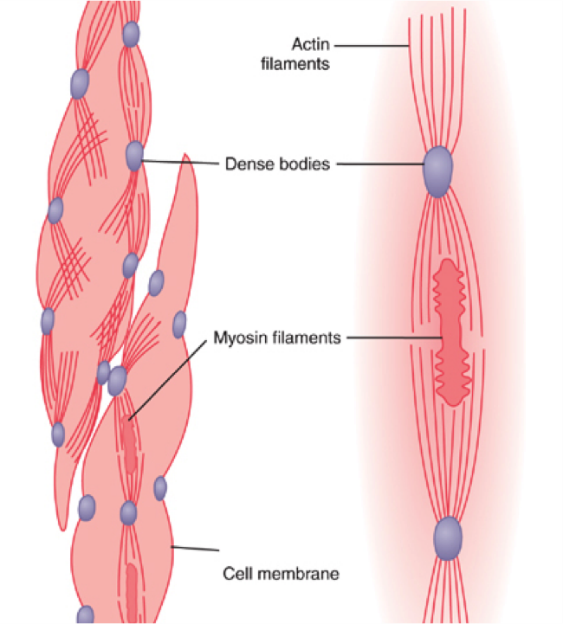 Contractile proteins: actin and myosin

thick filaments: myosin

thin filaments: actin

dense bodies: to help the contraction
Smooth muscle contraction
For the contraction: Ca ion: taken up by caveolae


Ca-binding protein: calmodulin


Contractile protein: actin+myosin
ATP (mitochondria)
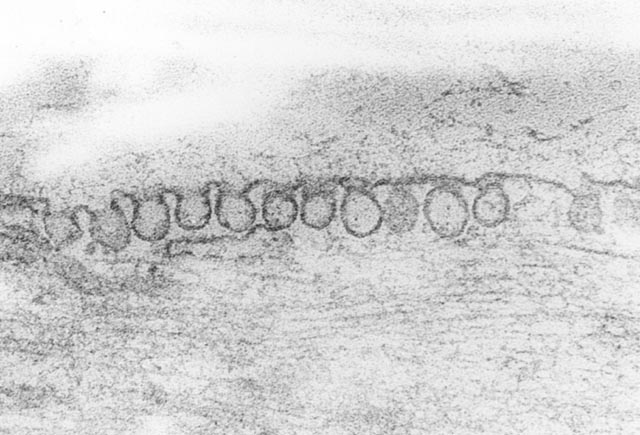 Striated(skeletal) muscle
Stiated (skeletal muscle)
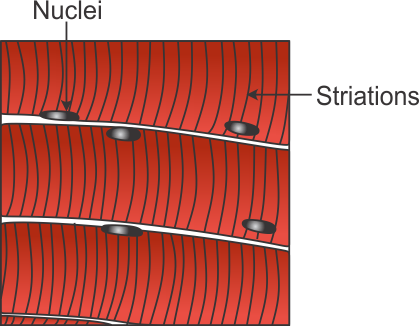 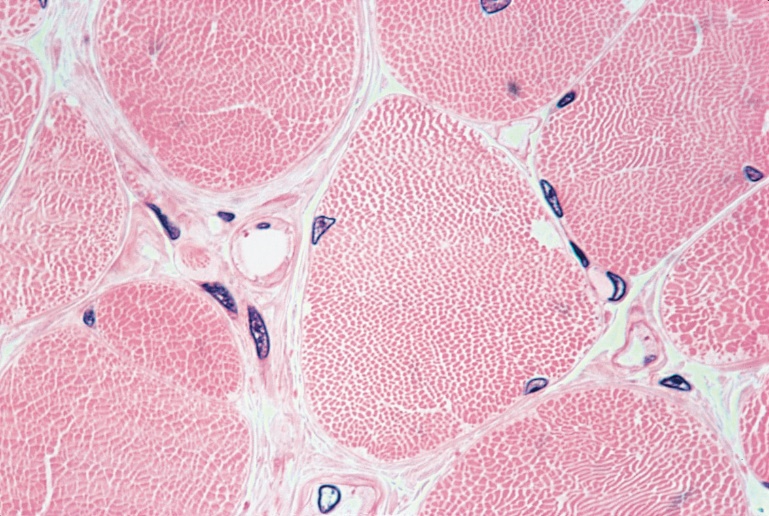 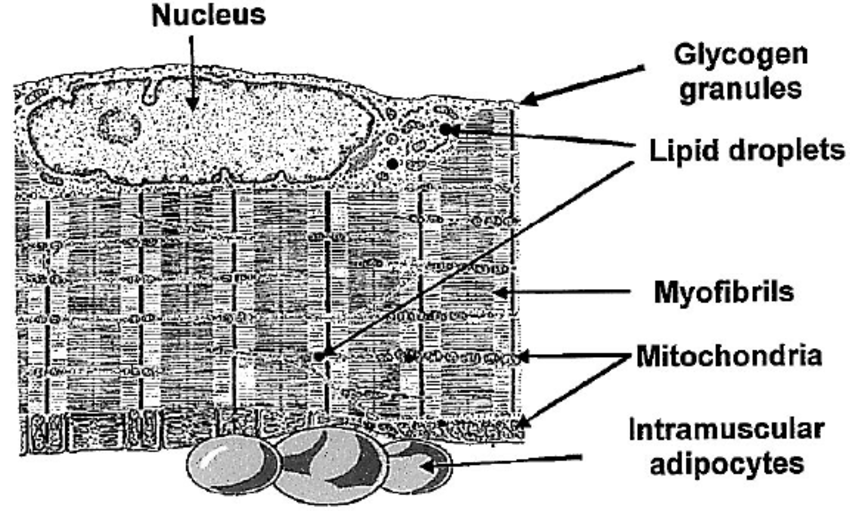 Muscle „fibers”: multinucleated giant cells
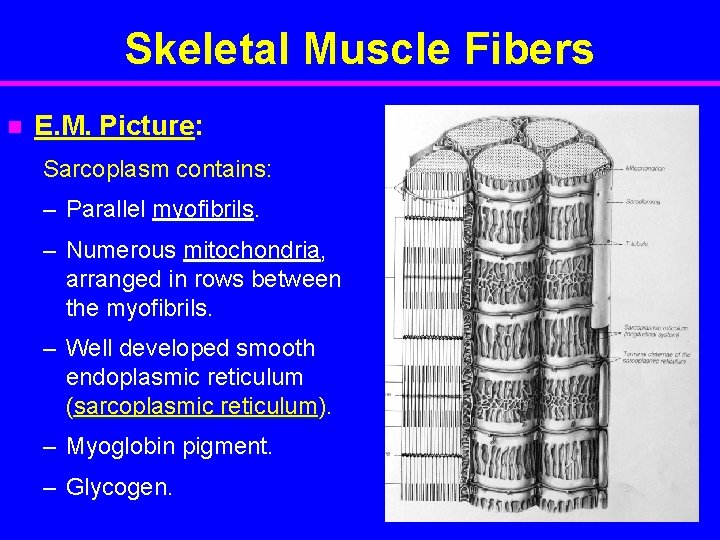 Skeletal muscle
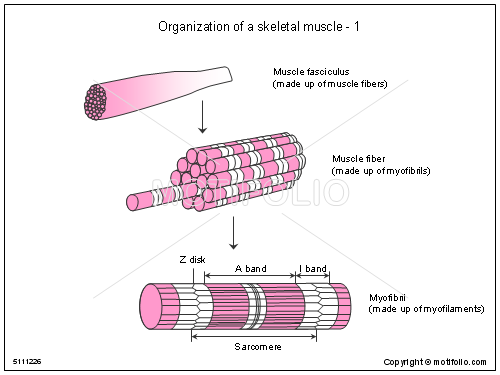 myosin: think, anisotropic: A band
actin: thin, isotropic, I bind
Structural and functional unit of the striated muscle: sarcomera
Muscle fibers

myofilaments: contractile proteins: actin and myosin: partly overlapping 

         regularly arranged

         cross striation
Electron Microscopic picture
Sarcomere: functional unit
Sarcomere during contraction
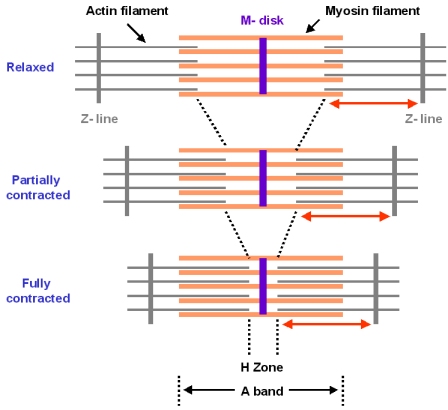 Z line: actin binding protein (filamin)
Skeletal muscle
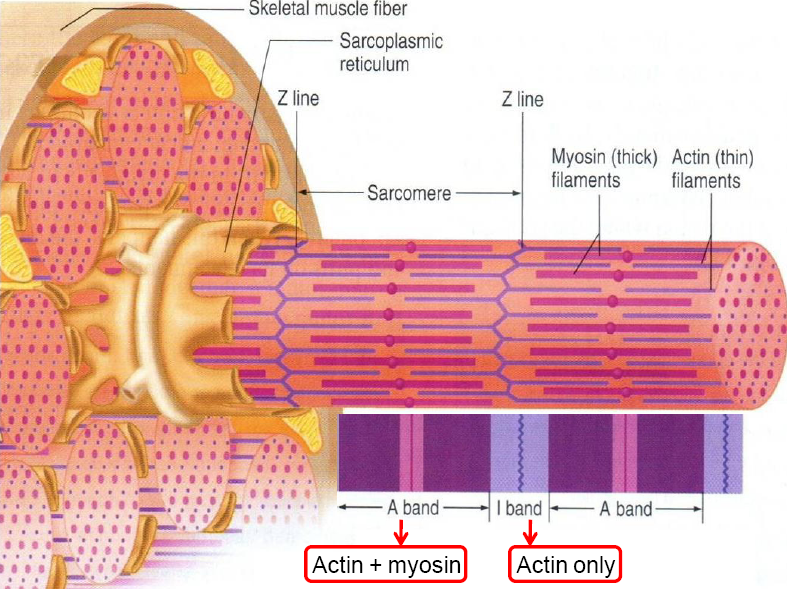 Contractile proteins
thin filaments
Myosin head: actin binding site + ATP binding
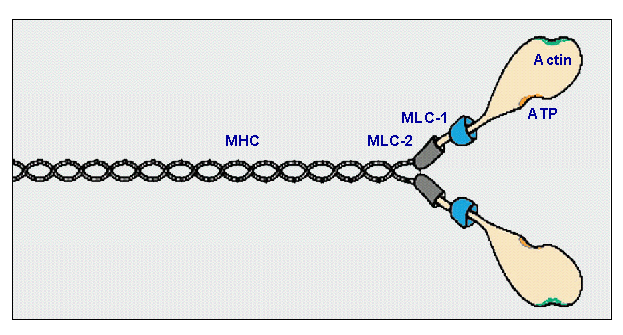 thick filaments
Sarcomere
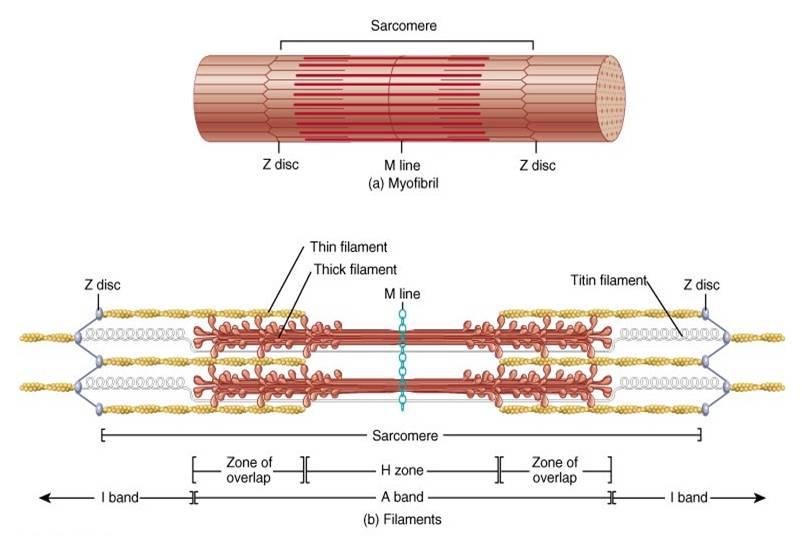 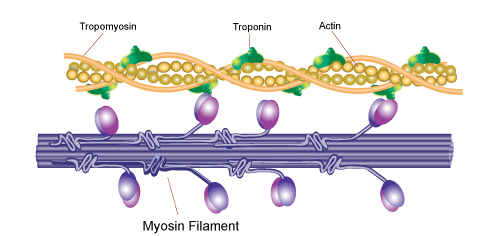 mysosine binding site
mysosine head
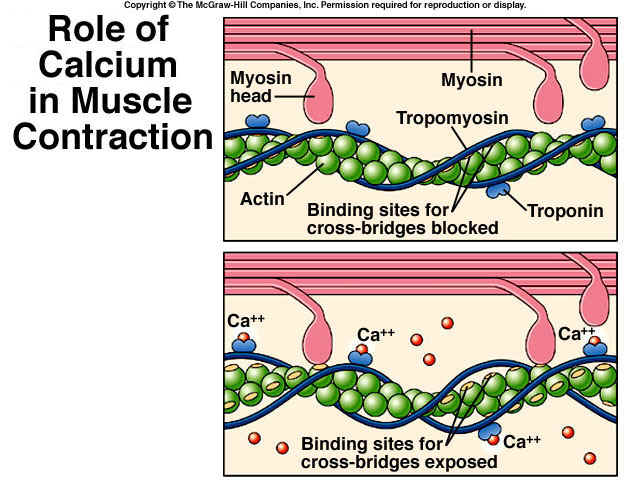 Ca ion binds to troponin


conformation is changing


tropomyosin „moves” down


the myosin binding site of actin in becoming avalable


when myosin binds to actin becomes ATP-ase			splits the ATP



          contraction
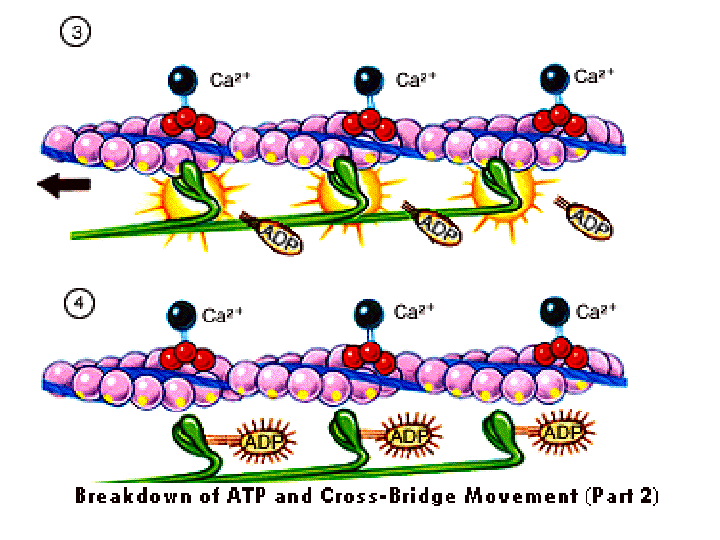 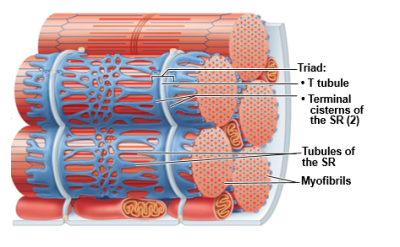 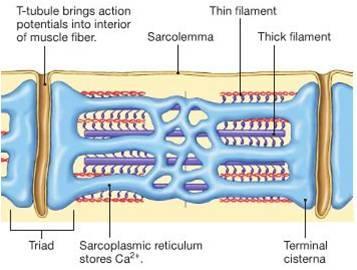 Impulse transmission
For the contraction of the skeletal muscle:
contractile proteins: actin and myosin
Ca2+ (stored in sER)
impulse transfer from the sarcoplasm to sER-re (triads)
ATP (directly from kreatin phosphate, 20 mmól/kg)






mitochondria
oxygen (myoglobin + haemoglobin)
anaerob (fermentation)
aerob (biological  oxidation)
glycogen: skeletal muscle is the second biggest glycogen store
Cardiac muscle
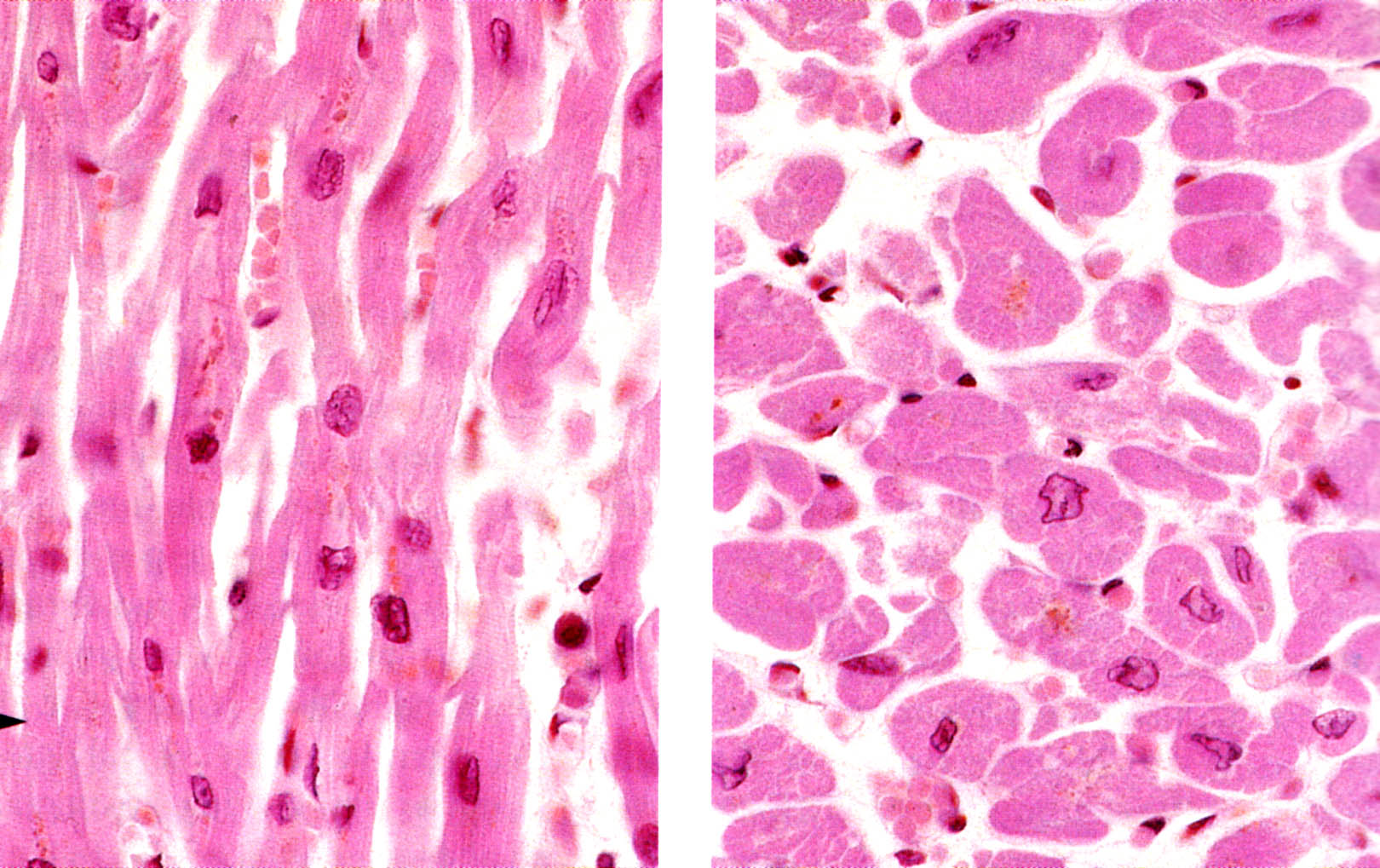 Cardiac muscle

 cells (bifurcation; X or Y shaped branching cells)
 cross striation: actin and myosin are in register
 nucleus is in the middle of the cells
 intercalated disc (Eberth’s line – junctions)
 lots of capillaries
 many mitochondria 
 lipofuscin by aging
 fast, unvoluntary contraction (fast impulse
		 transmission)
Cardiac muscle
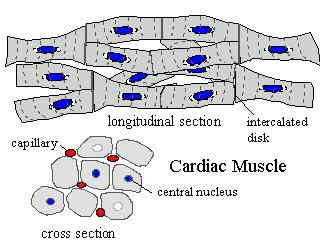 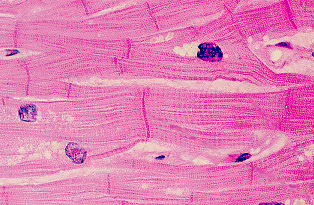 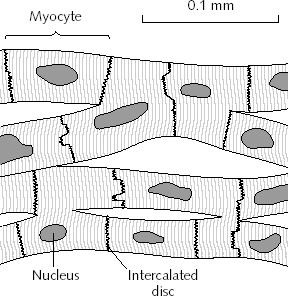 Intercalated disc:
special junctions between cells
fast impulse cinduction
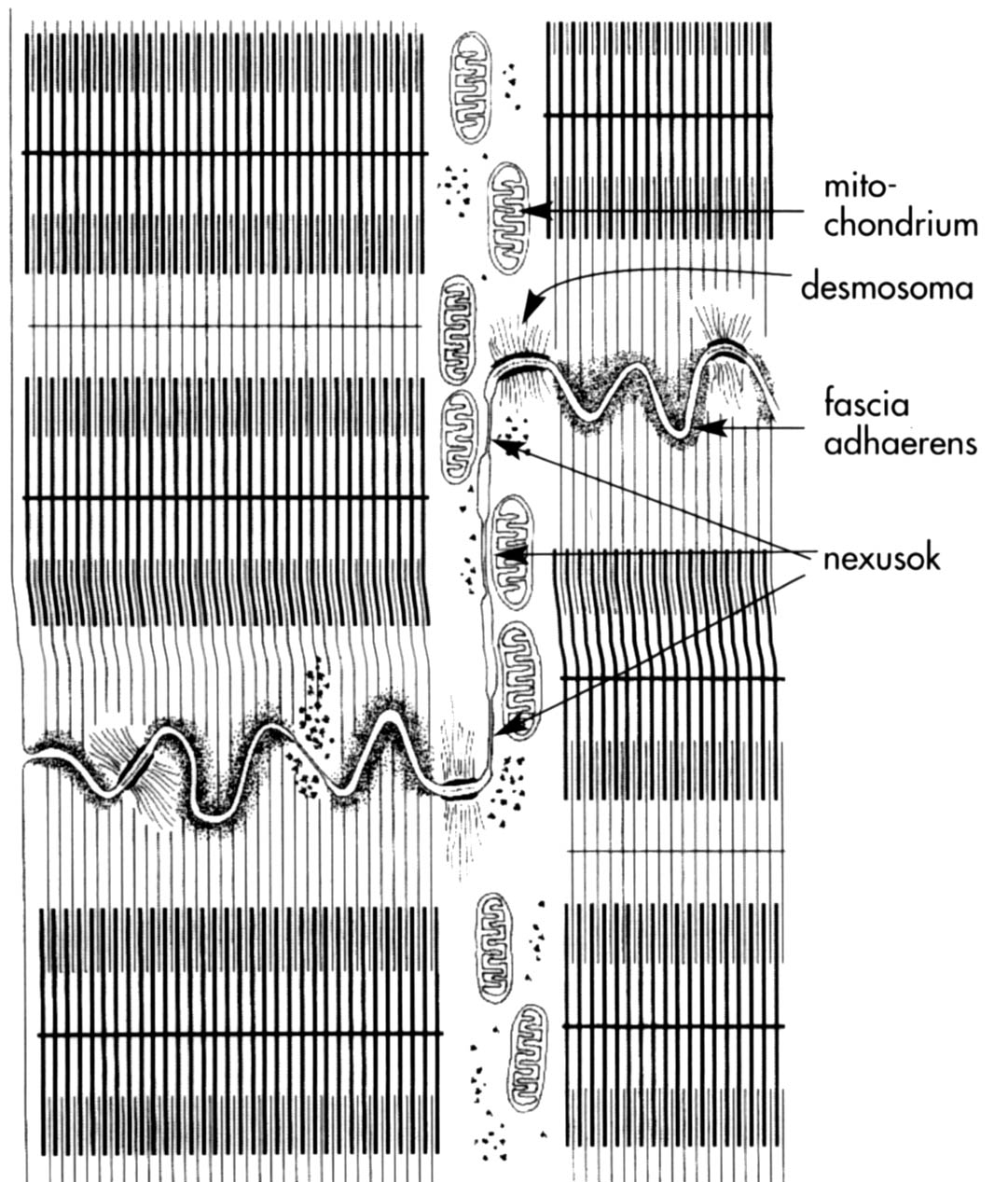 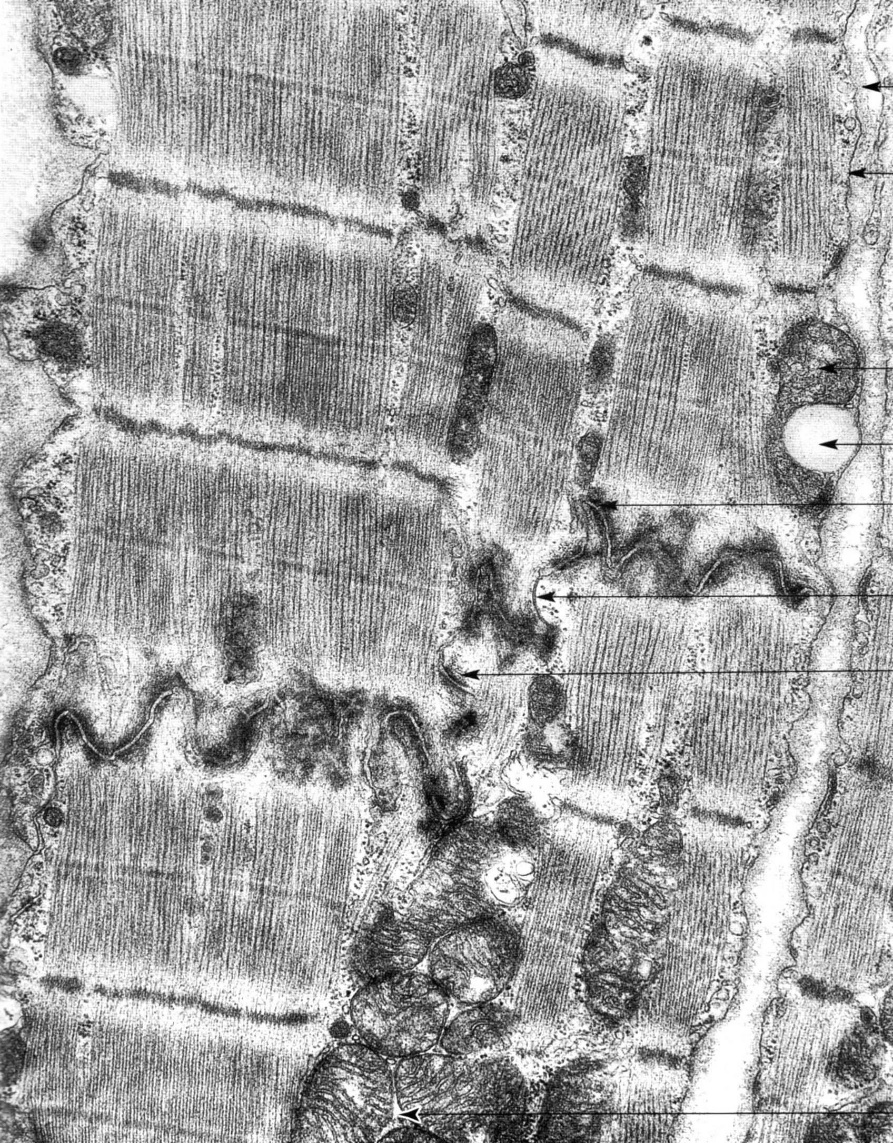 Intercalated disc (Eberth’s line)
fascia adherens
desmosoma
gap junction (nexus)
Cardiac muscle
Gap junction:
ion channel; fast ion flow, fast impulse transmission
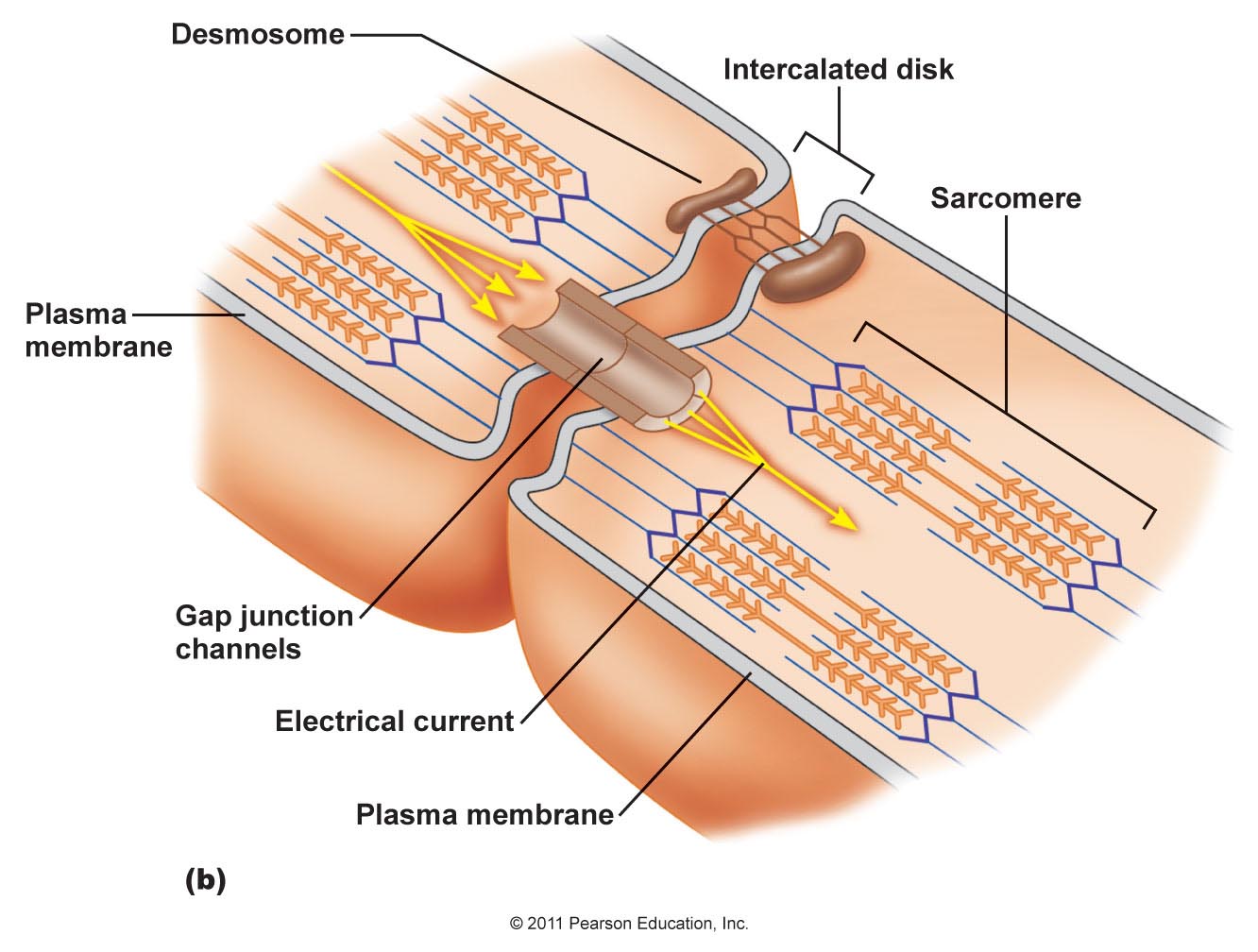 Fine structure of the cardiac muscle
diad:  transverse tubule (from the      	  		 plasma membrane+sER cistern)

 large amount of mitochondria
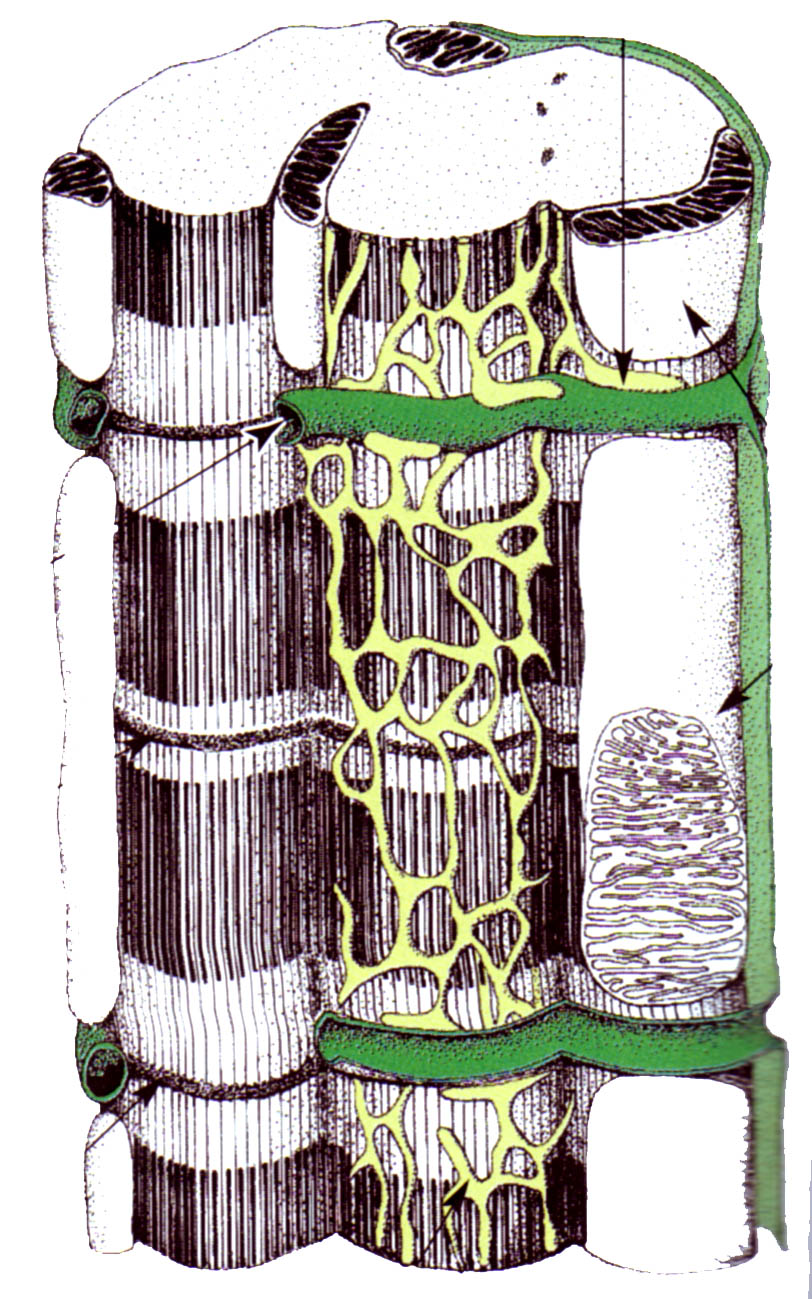 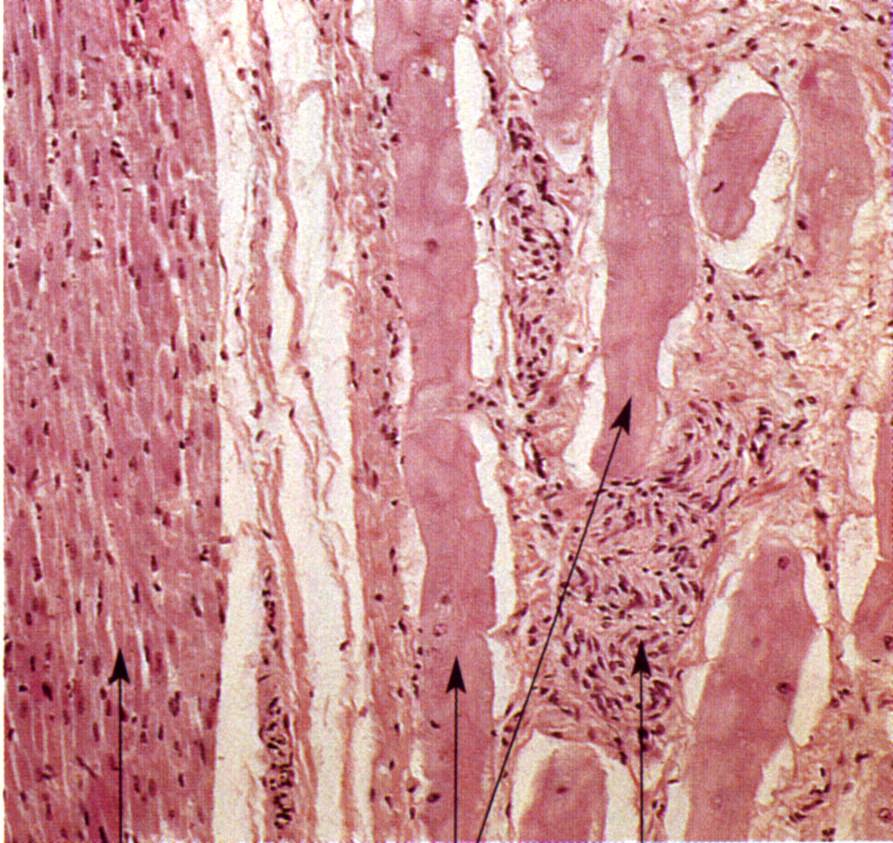 impulse conducting cells: Purkinje cells
non-differentiated muscle cells!!
General myology
Musculature: active component of the movement


Structure: striated muscle (skeletal)
		      tendons: dense regular connective tissue
		      connective tissue sheath: fascia
			  			(epimysium)
[Speaker Notes: Muscle tissues, striated muscle,, contractile proteins, sarcomere]
proximal end: origin
belly
tendon
distal end: insertion
Structure of the tendon
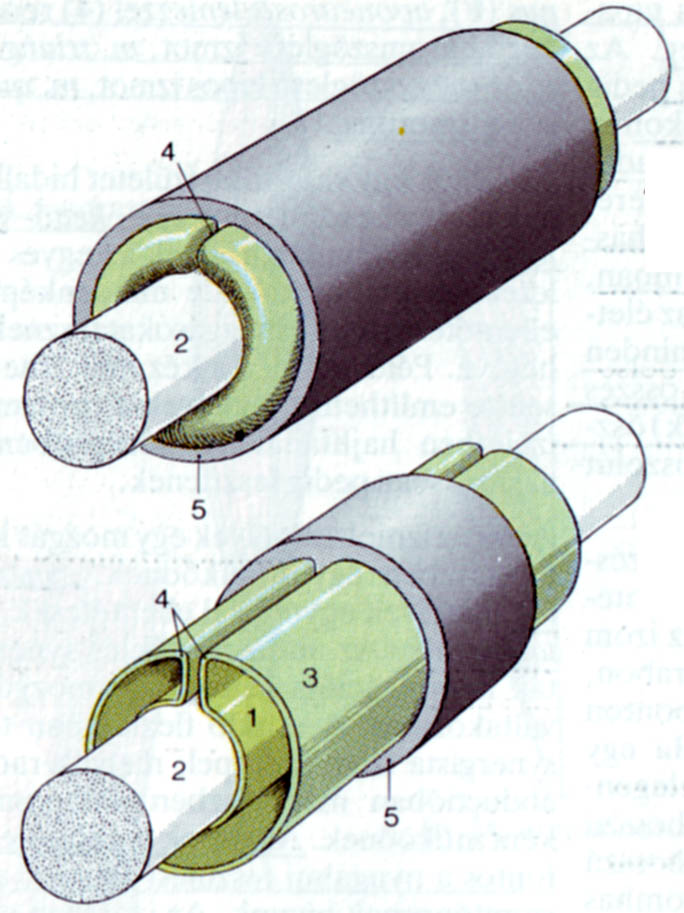 tendon sheath
a.) outer, fibrous layer
b.) inner, synovial layer
mesotendon
References
Röhlich Pál: Szövettan. Budapest, 1999 
A szövettani képek a Humánmorfológiai és Fejlődésbiológiai Intézet gyűjteményéből származnak.
Carola R, Harley JP, Noback CR: Human Anatomy & Physiology, McGraw-Hill Inc., USA, 1990 
Wikipaedia